E4J Módulo 8
ENFOQUE DE LA TRATA DE PERSONAS BASADO EN LOS DERECHOS HUMANOS
OBJETIVOS DE PRENDIZAJE
Al terminar este módulo, los estudiantes deberían ser capaces de :

Entender lo que significa ser una "víctima de trata de personas¨
Comprender las obligaciones del Estado para con las víctimas de la trata en virtud del Protocolo contra la trata de personas.
Identificar los derechos humanos de las víctimas de trata.
Comprender la responsabilidad del Estado en la trata de personas 
Comprender los medios de identificación de la víctima.
Comprender las consecuencias del principio de no criminalización de las víctimas de trata de personas
Componentes clave del Modulo
Las personas objeto de trata como víctimas
Protección en virtud del Protocolo
Protección y asistencia ( art.6)
Condición de víctimas (art. 7)
Repatriación (art. 8)
La cláusula de reserva del protocolo 
El marco internacional más amplio
Responsabilidad del Estado en la trata de personas
Identificación de las víctimas
El principio de no criminalización de las víctimas de la trata
Ejercicio
Personas tratadas como victimas
El Protocolo no define "víctima de la trata".
El Convenio del Consejo de Europa contra la trata de seres humanos, define a la víctima de la trata como "toda persona física que esté sometida a la trata de personas".
También se puede denominar a las personas como víctimas "potenciales" o "presuntas" de la trata.  
Las víctimas potenciales son personas que, debido a su vulnerabilidad u otras circunstancias, corren el riesgo de ser objeto de trata.
Una presunta víctima es una persona cuyas circunstancias indican que puede haber sido objeto de trata, pero que aún no se ha llegado a una determinación definitiva
Protección en virtud del Protocolo contra la Trata de Personas
El marco internacional más amplio
Responsabilidad del Estado en la trata de personas
Instancias de la trata de personas
Principio 2 de los Principios recomendados de la OHCHR sobre los derechos humanos y la trata de personas
Identificación de las víctimas de trata de personas
El principio de no-criminalización de las victimas
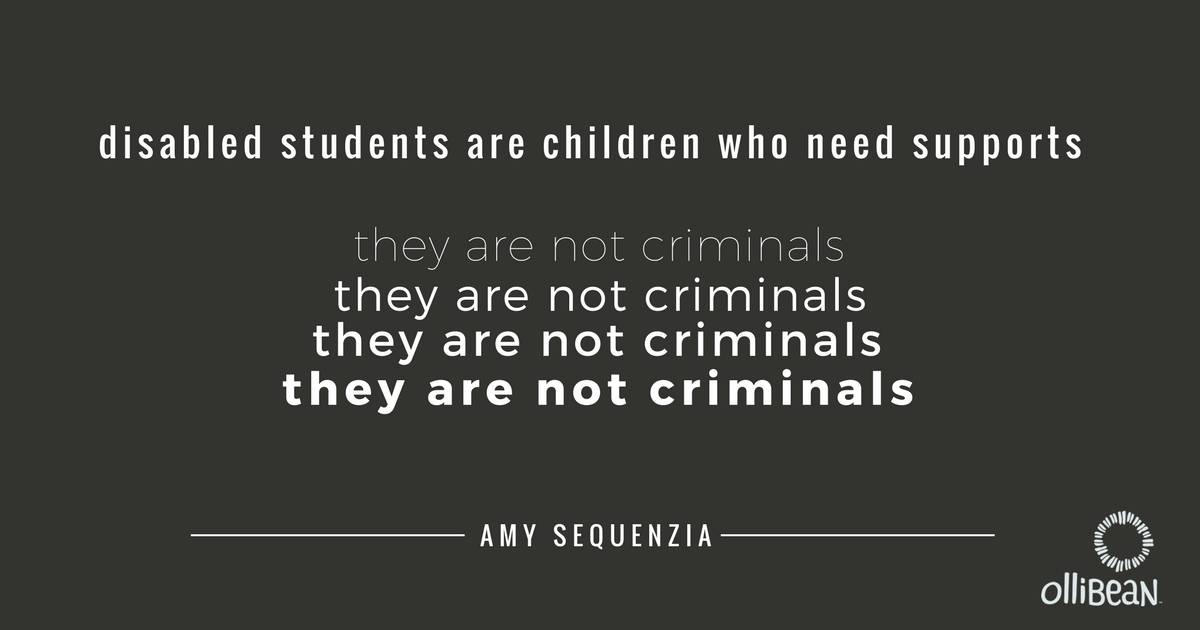 Las víctimas no deben ser procesadas, detenidas o penadas por actos delictivos cometidos como consecuencia directa de su situación de víctimas de trata, incluida, por ejemplo, la entrada ilegal, la falsificación de documentos de viaje o la prostitución.
El principio responde al reconocimiento de que los traficantes a menudo obligan a las víctimas de trata a participación en conductas delictivas.
Ejercicios
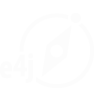 Educación para la
Justicia
Más información
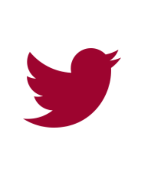 @DohaDeclaration
e4j@unodc.org
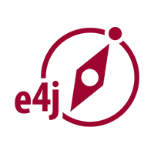 unodc.org/dohadeclaration
unodc.org/e4J